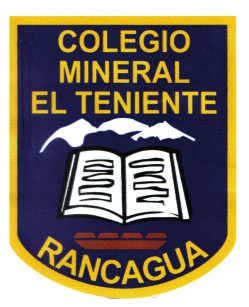 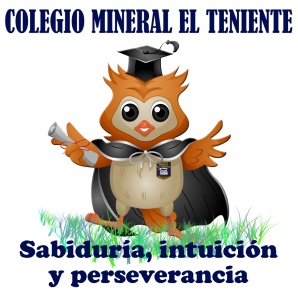 APOYO GUÍA N° 8
Objetivo: Aplicar algoritmo de la adición con reserva hasta  el 1.000.
Colegio Mineral El Teniente
Cuarto año Básico A – B y C
Maritza Medina Silva
Algoritmo de la adición con reserva
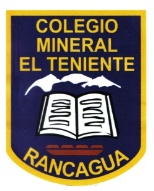 Recuerda que en una adición estamos juntando dos o más cantidades.
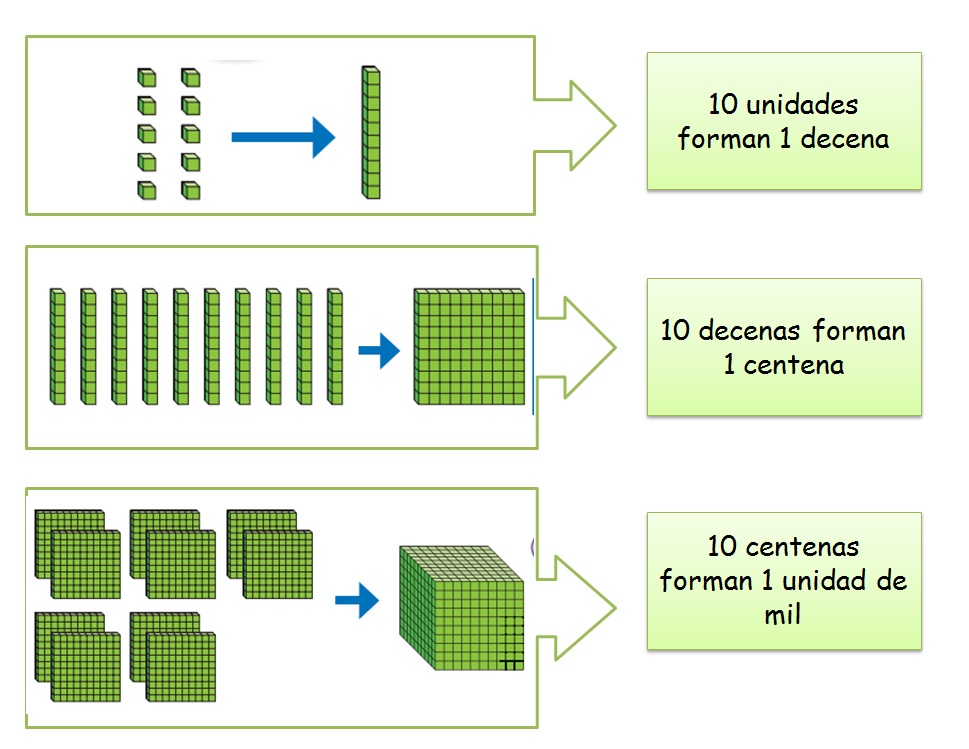 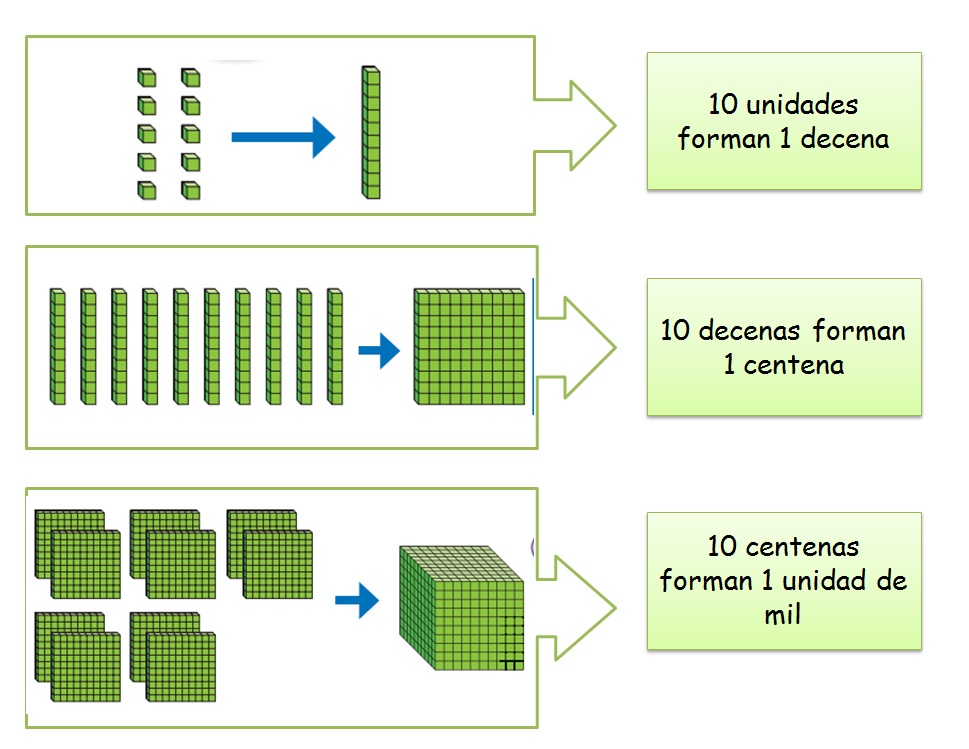 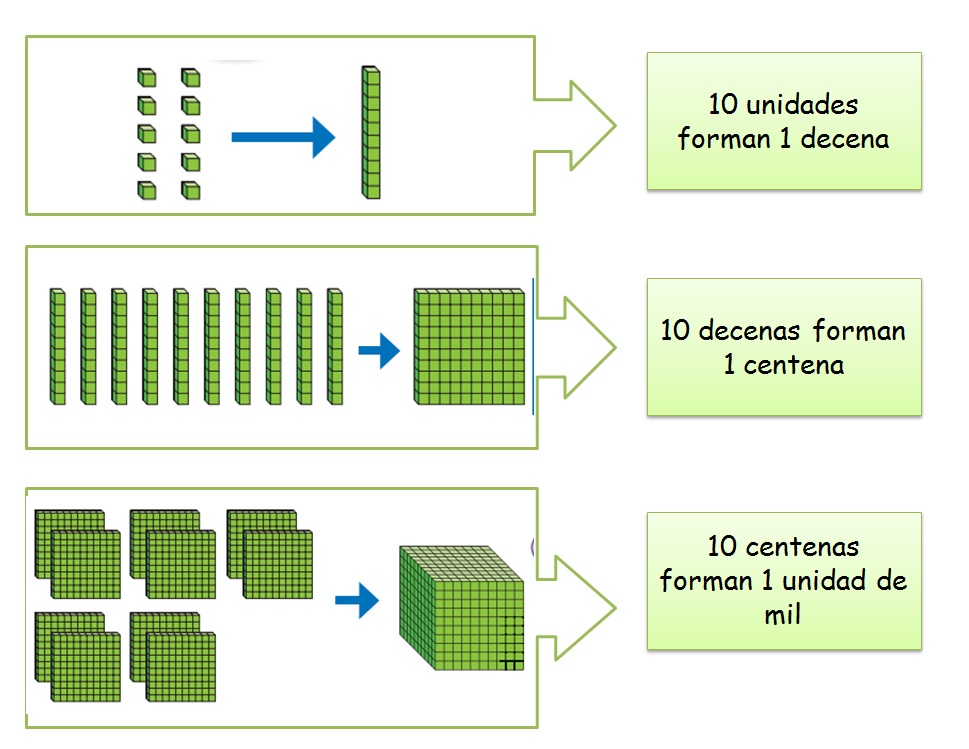 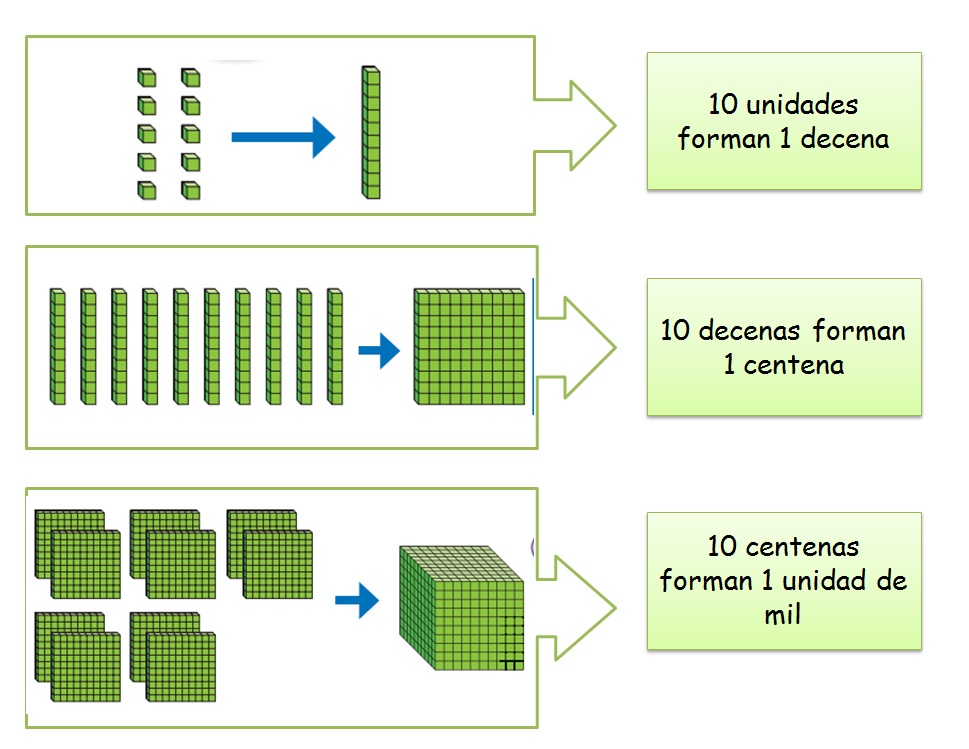 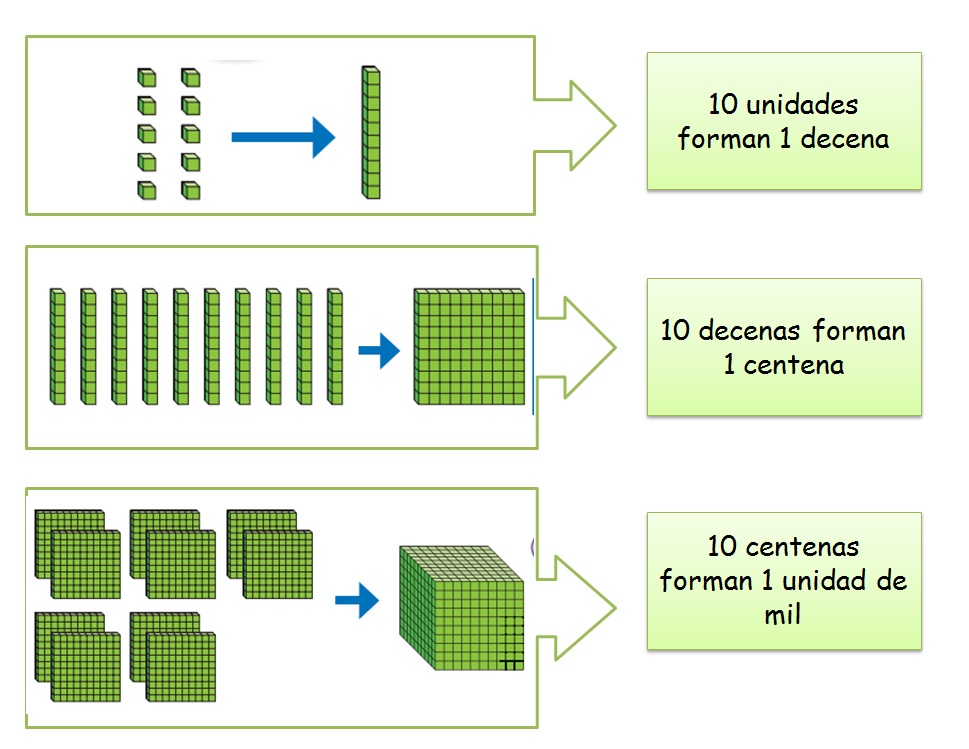 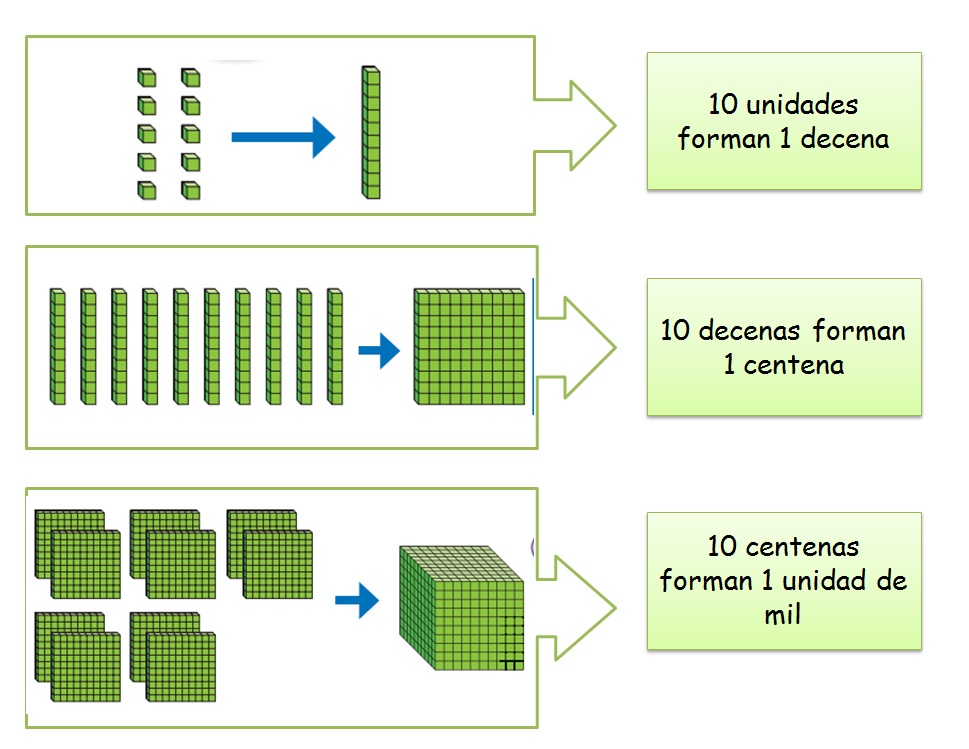 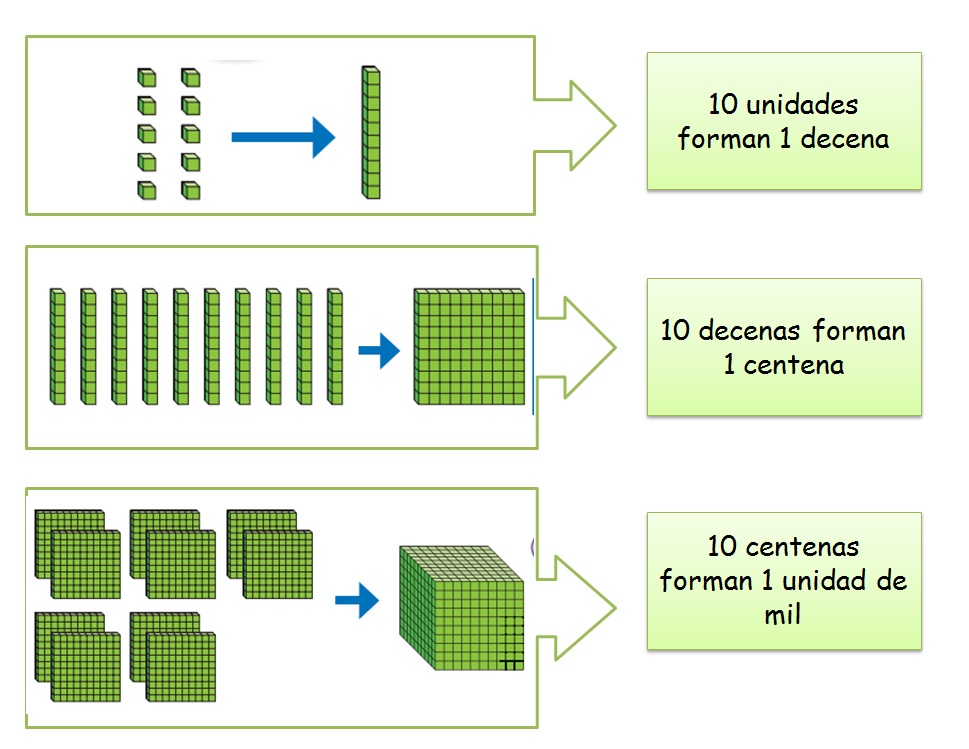 1
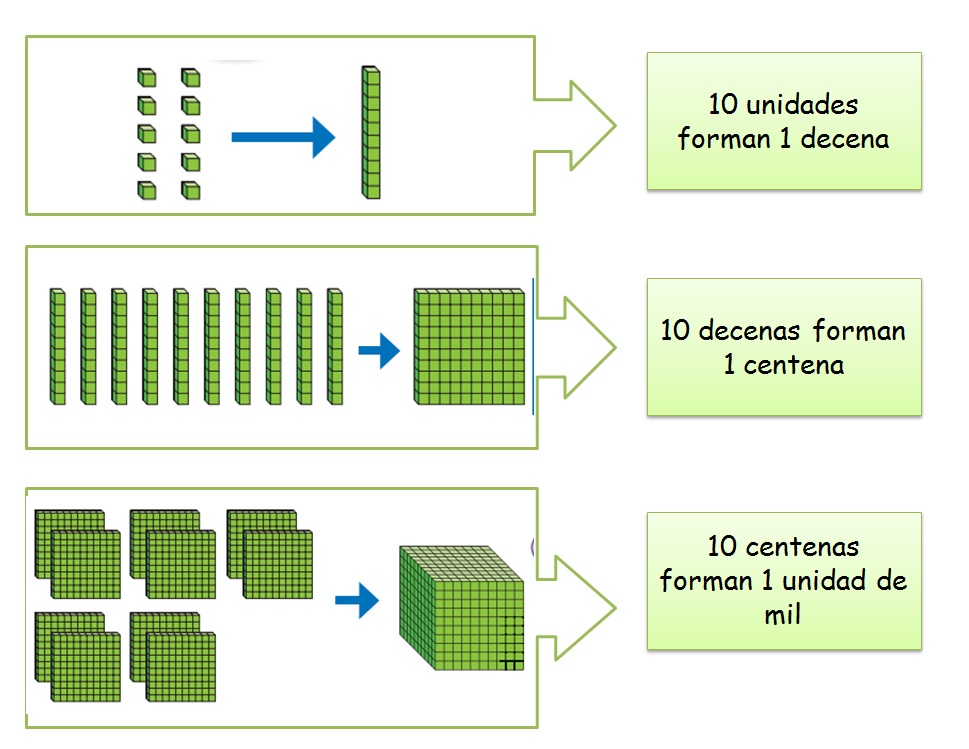 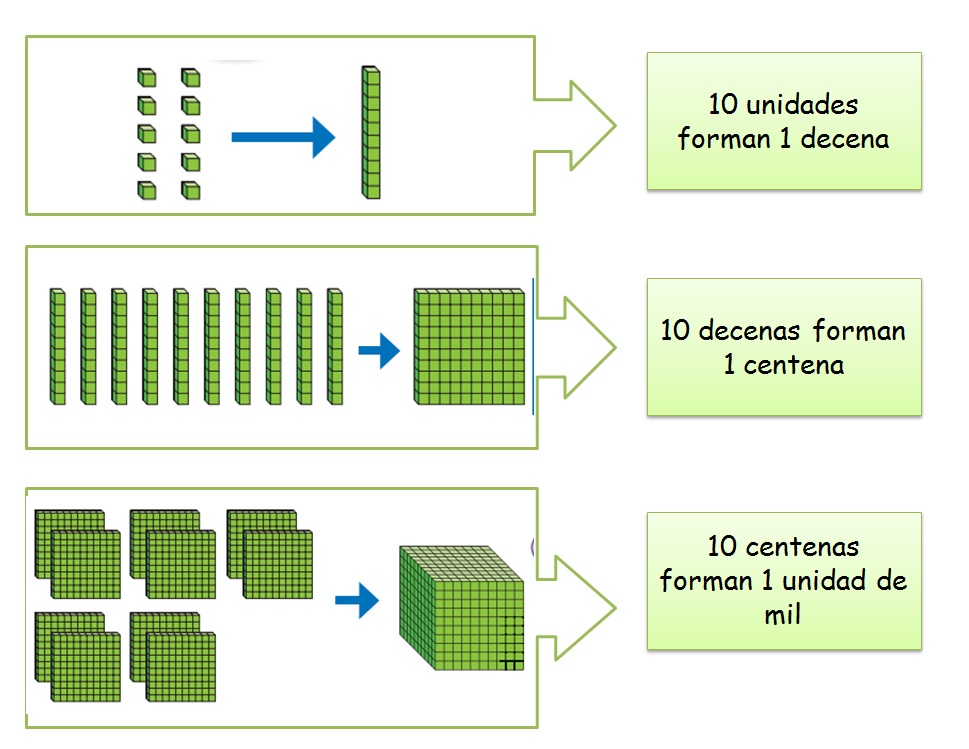 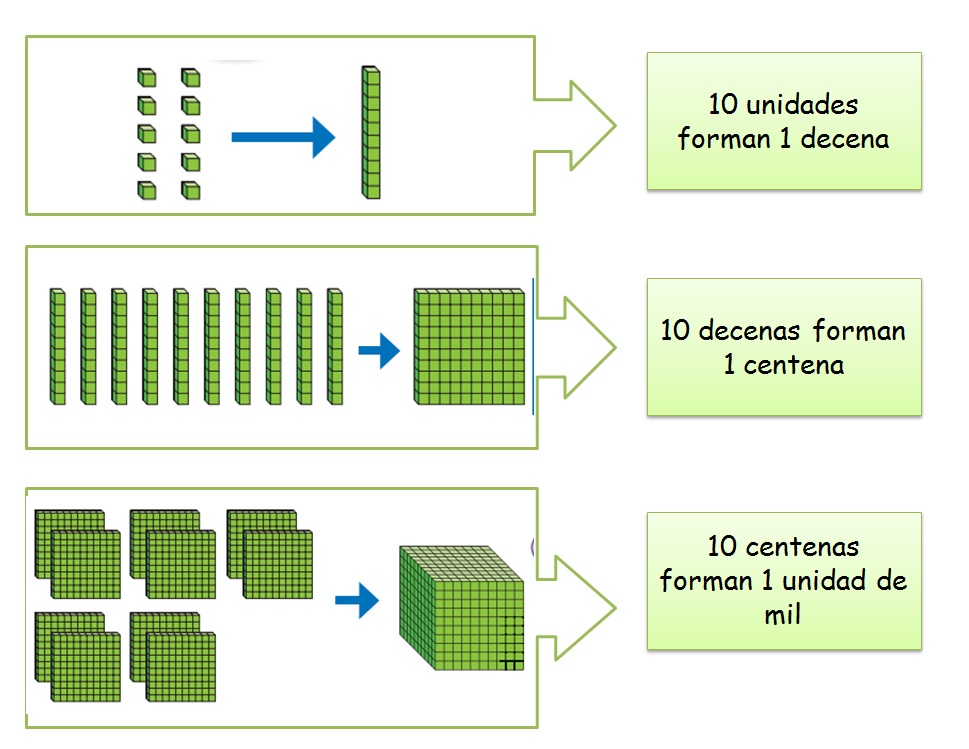 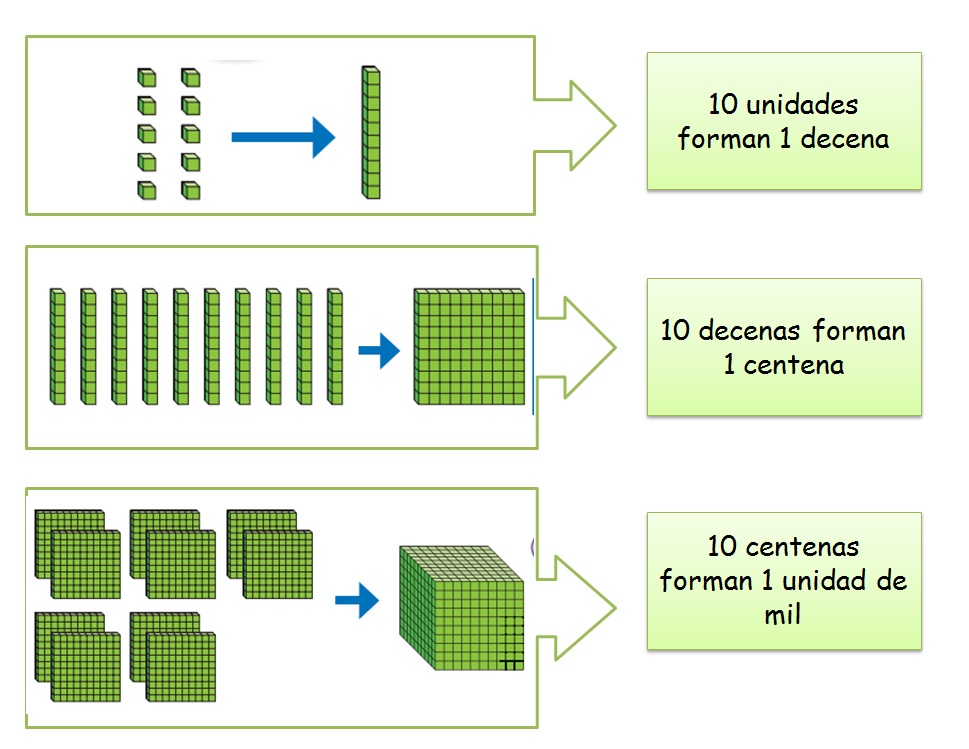 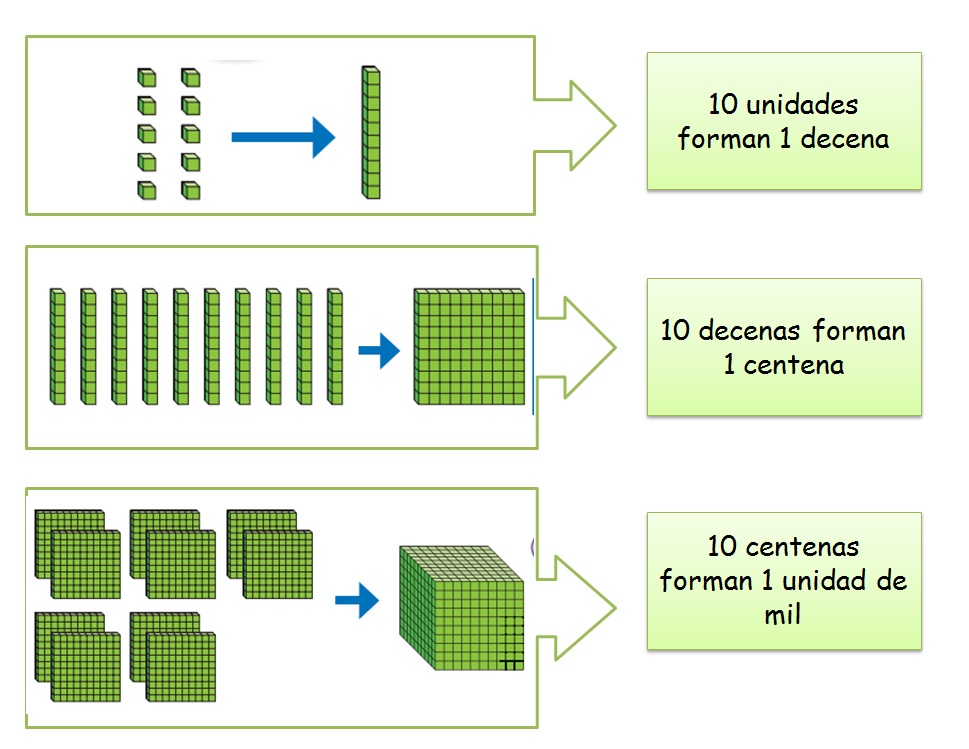 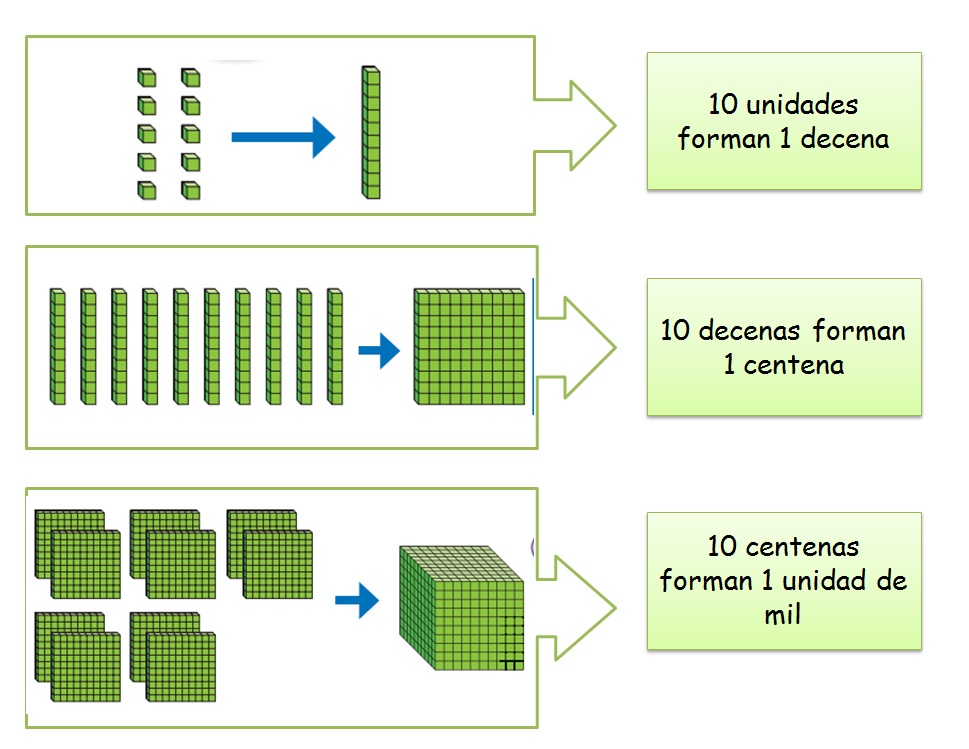 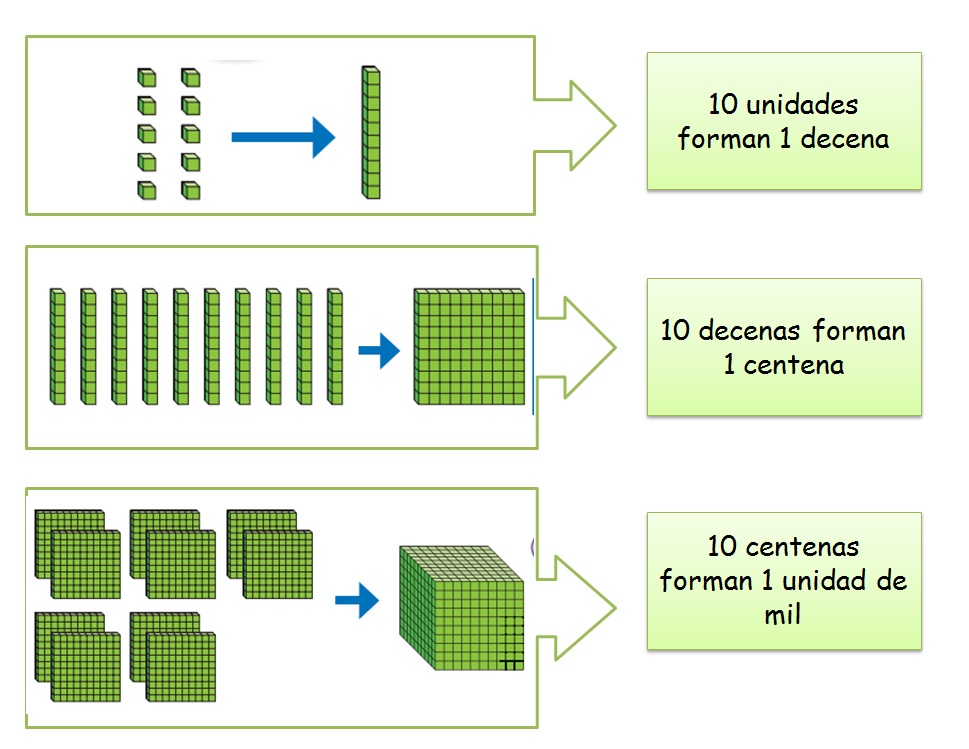 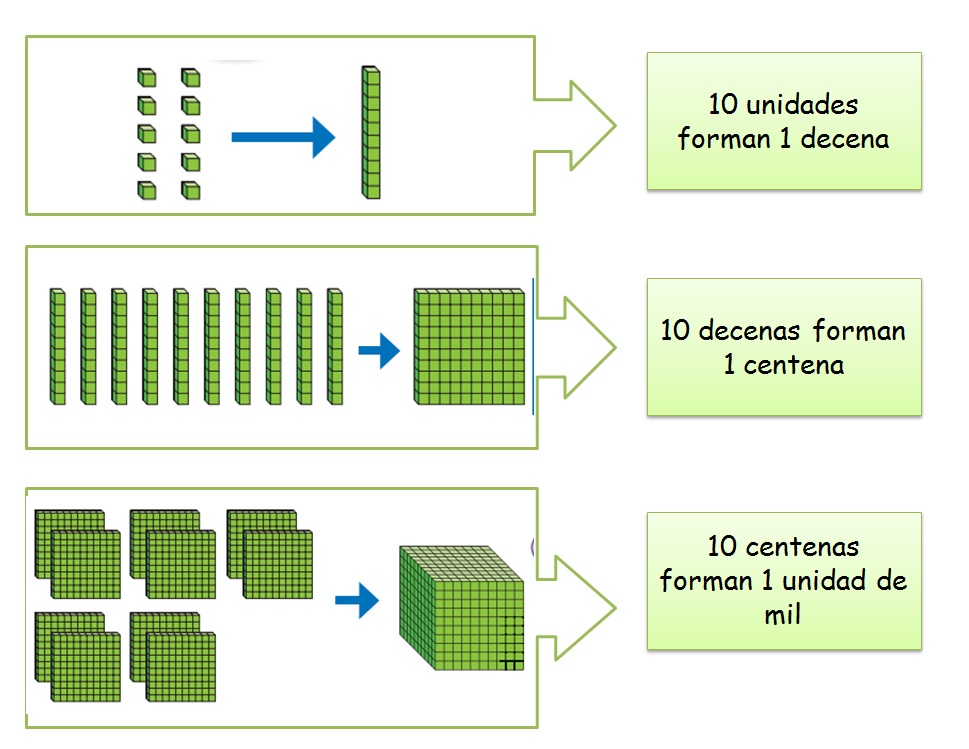 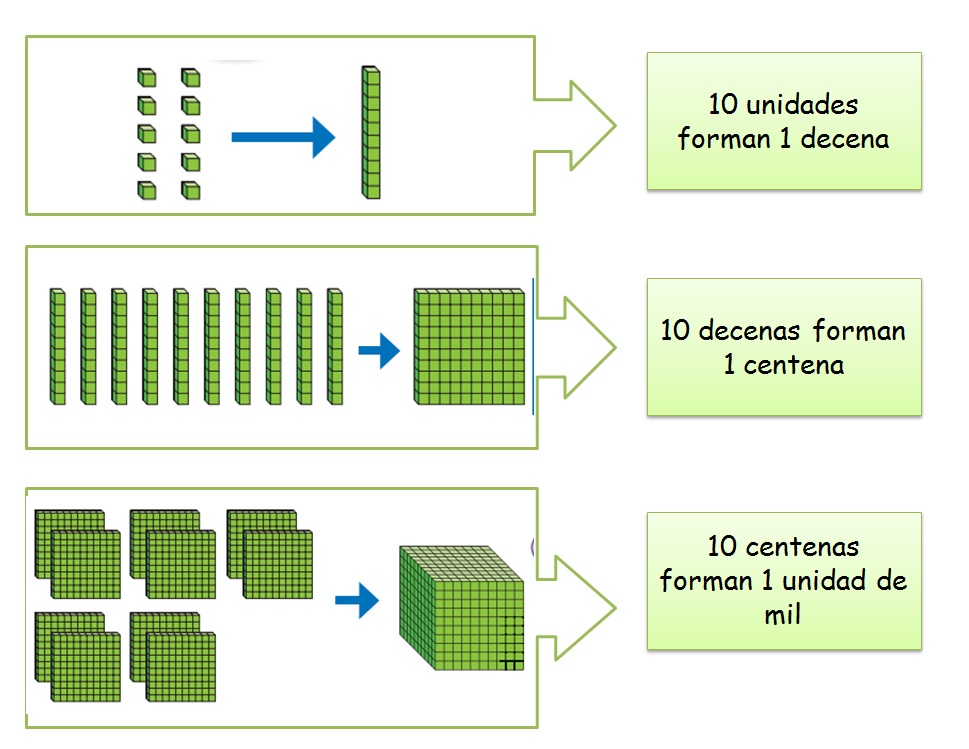 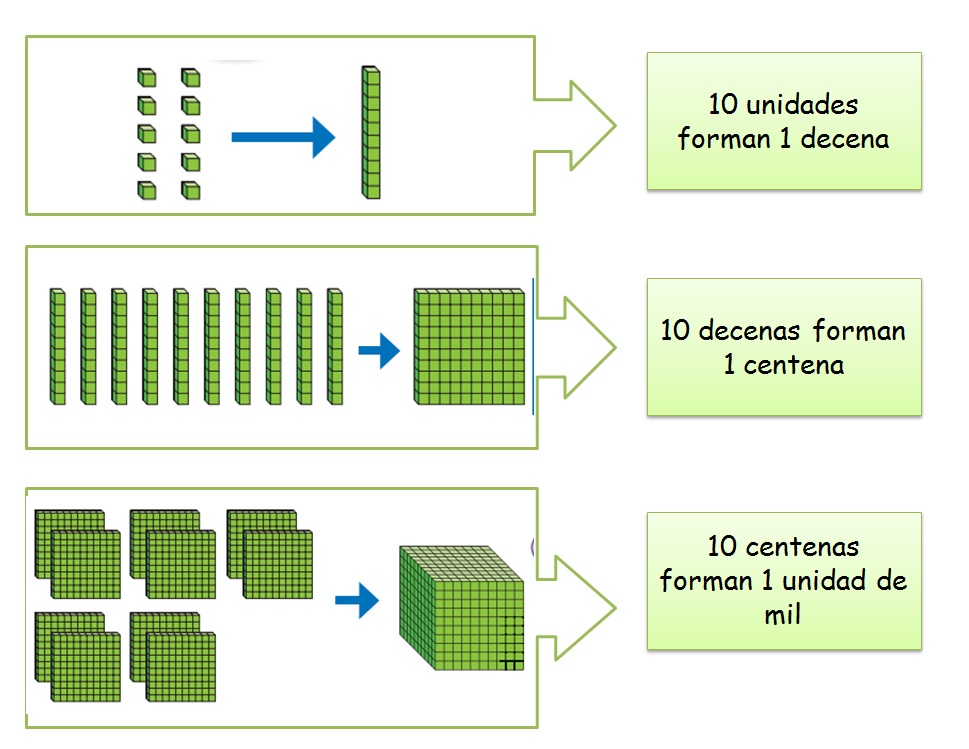 +
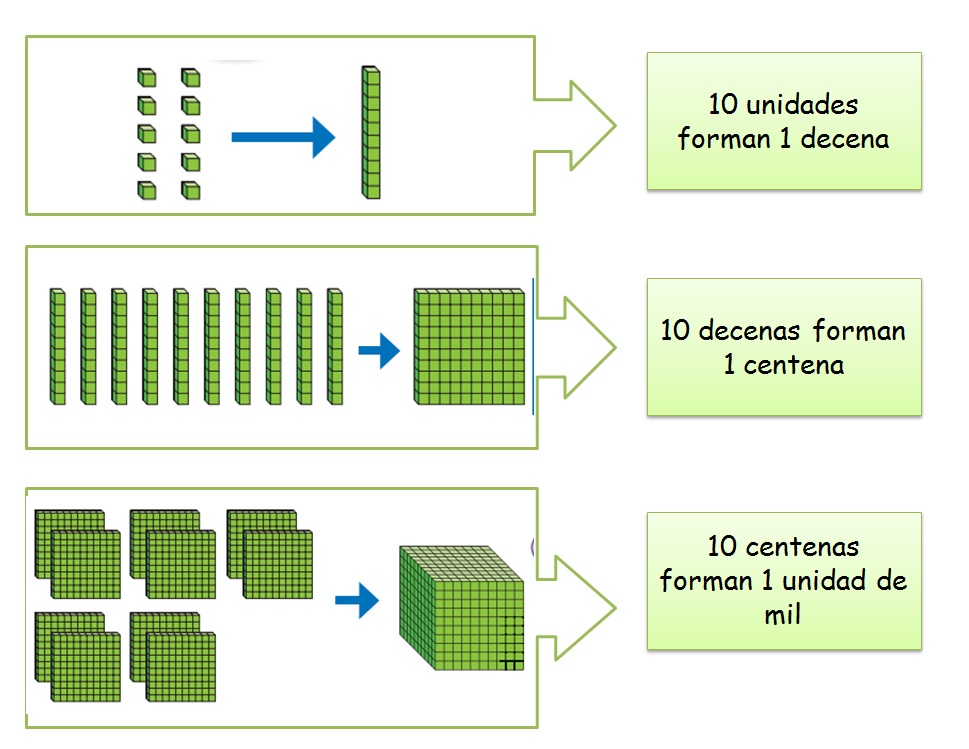 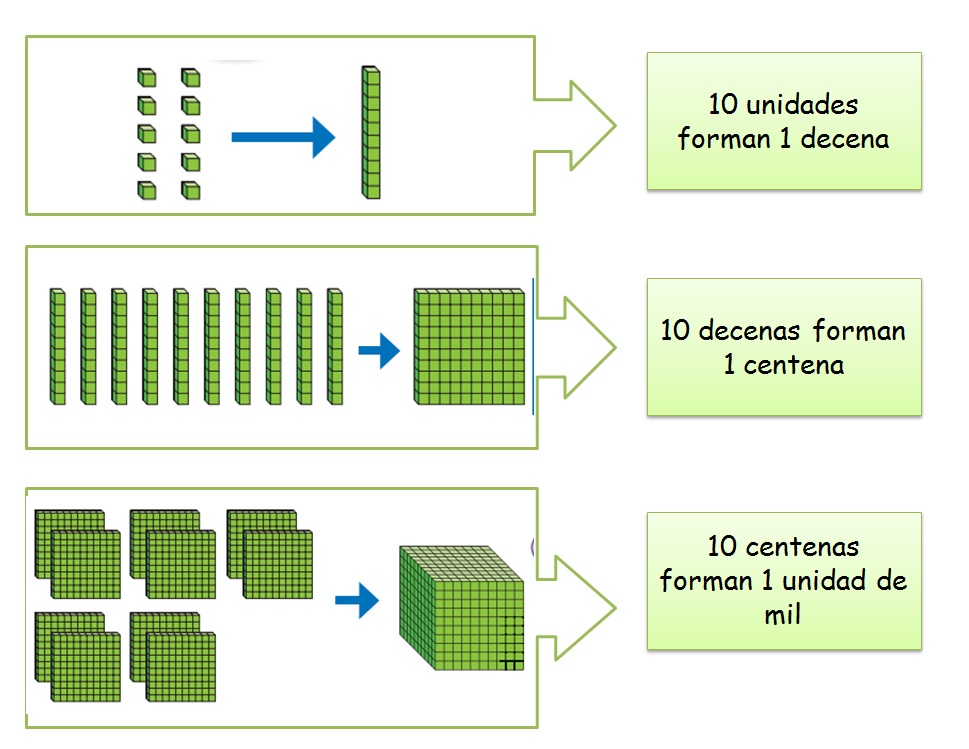 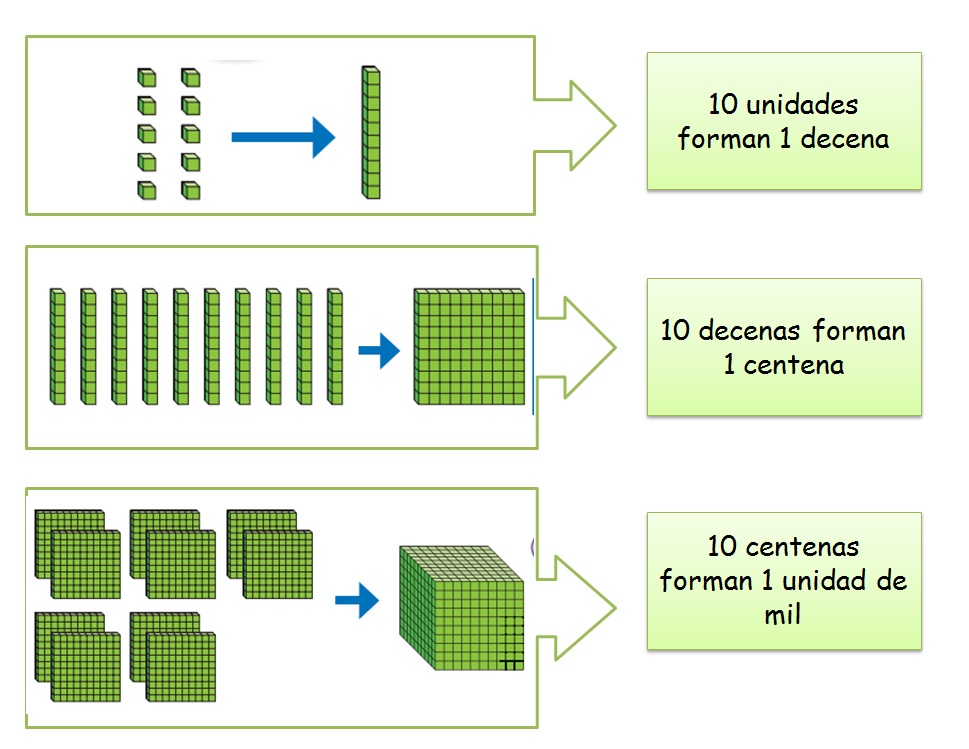 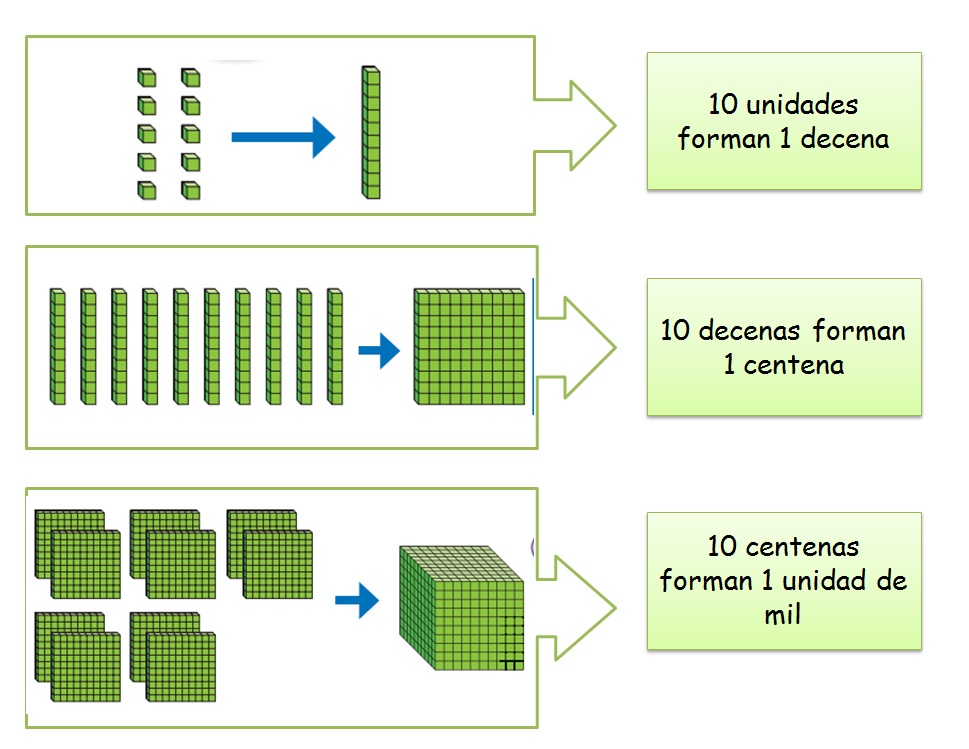 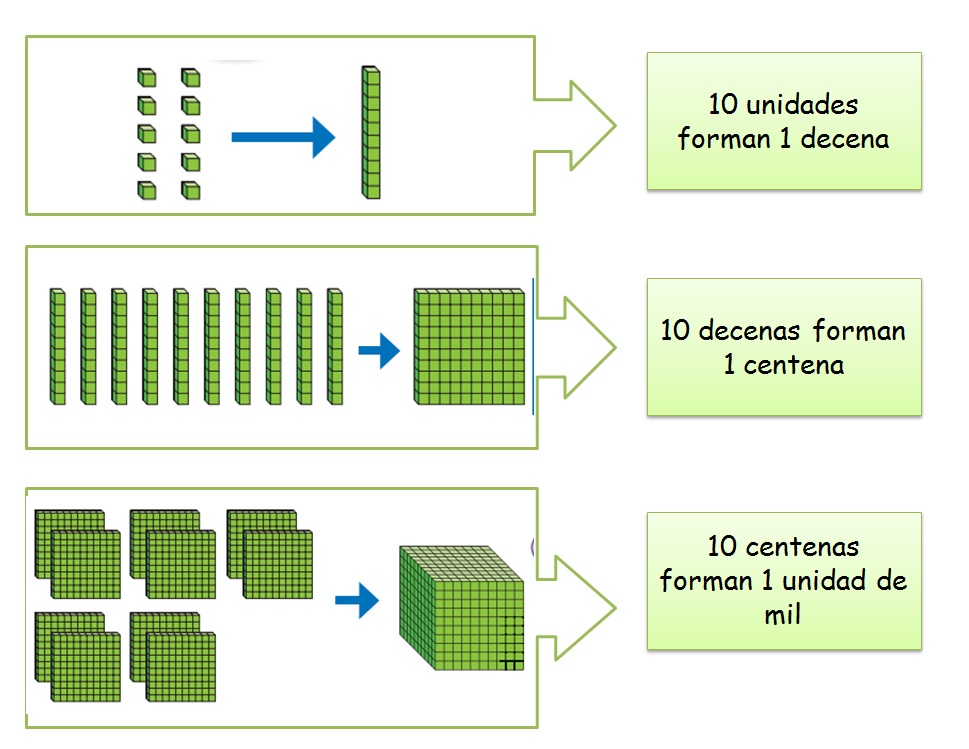 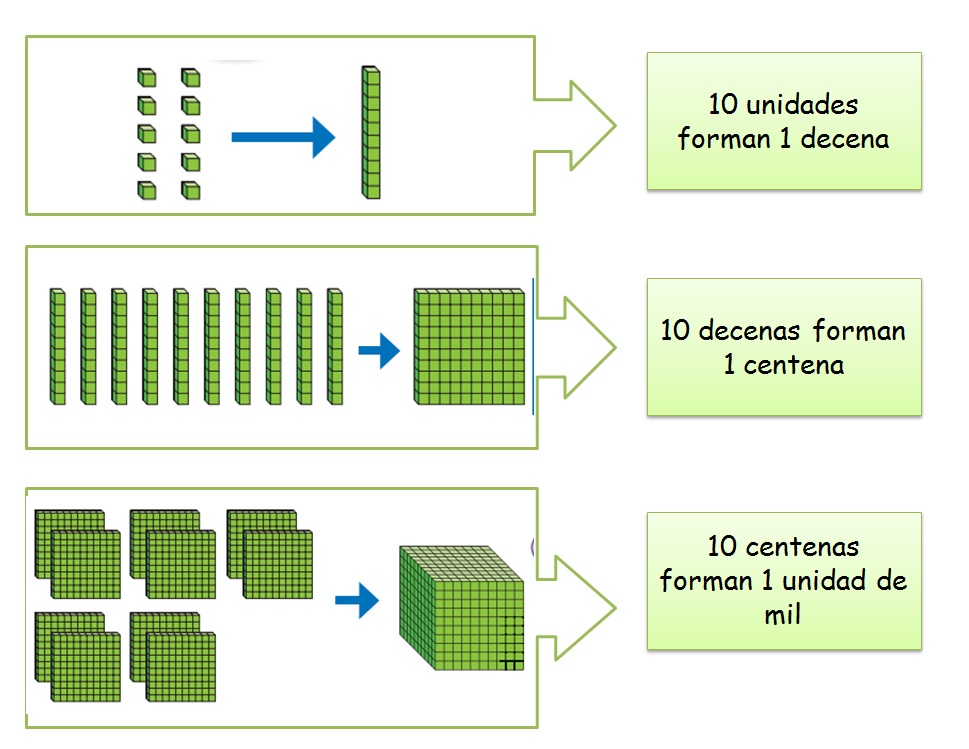 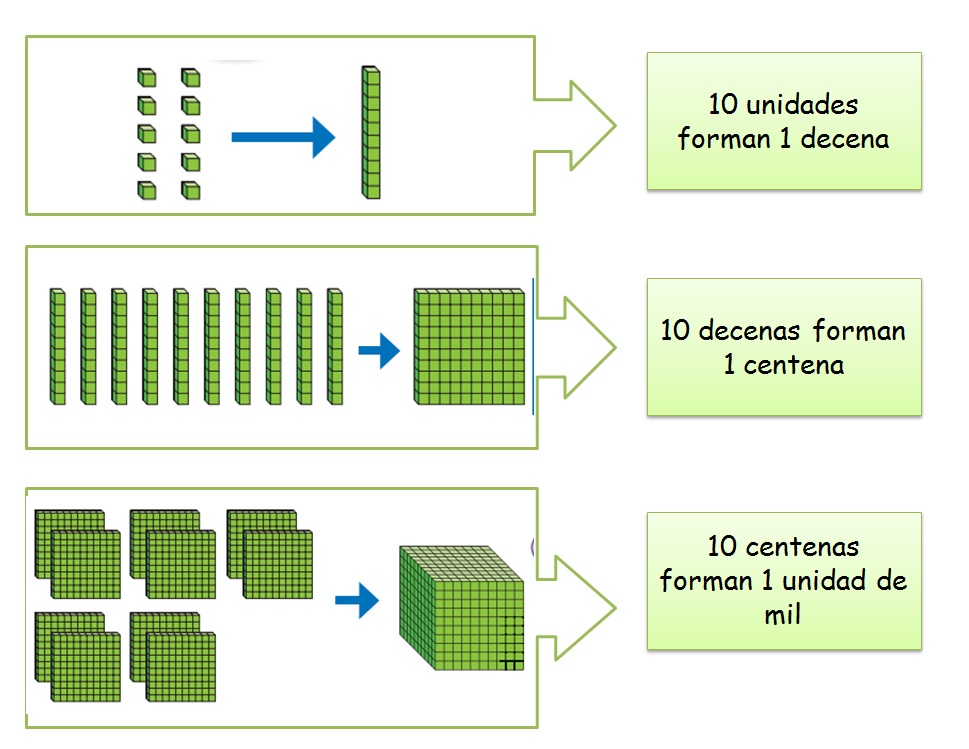 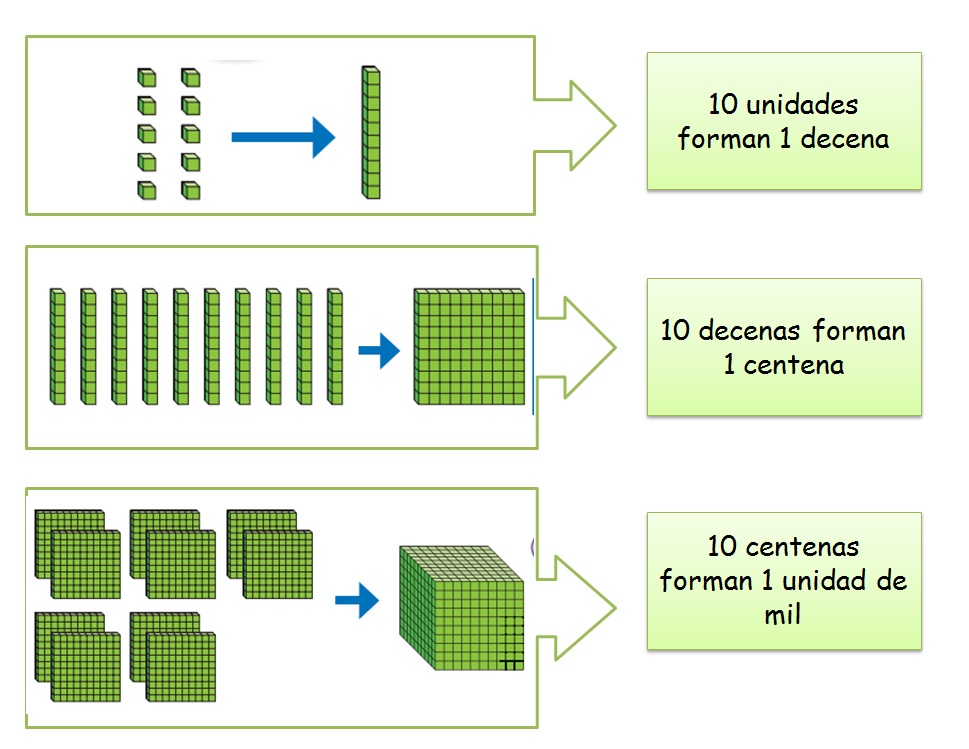 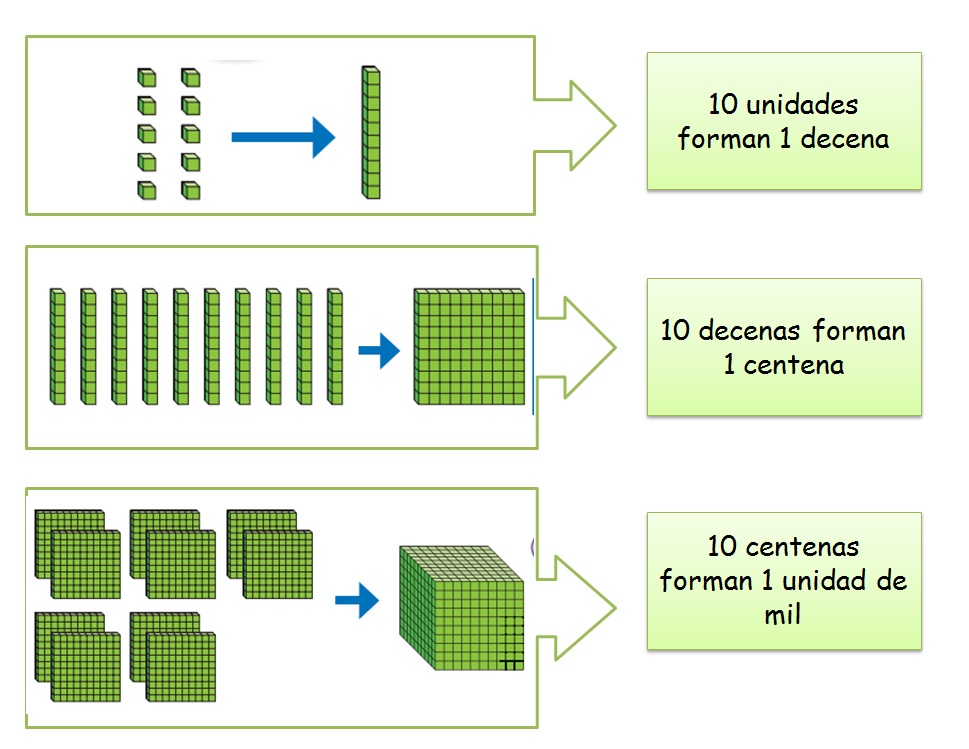 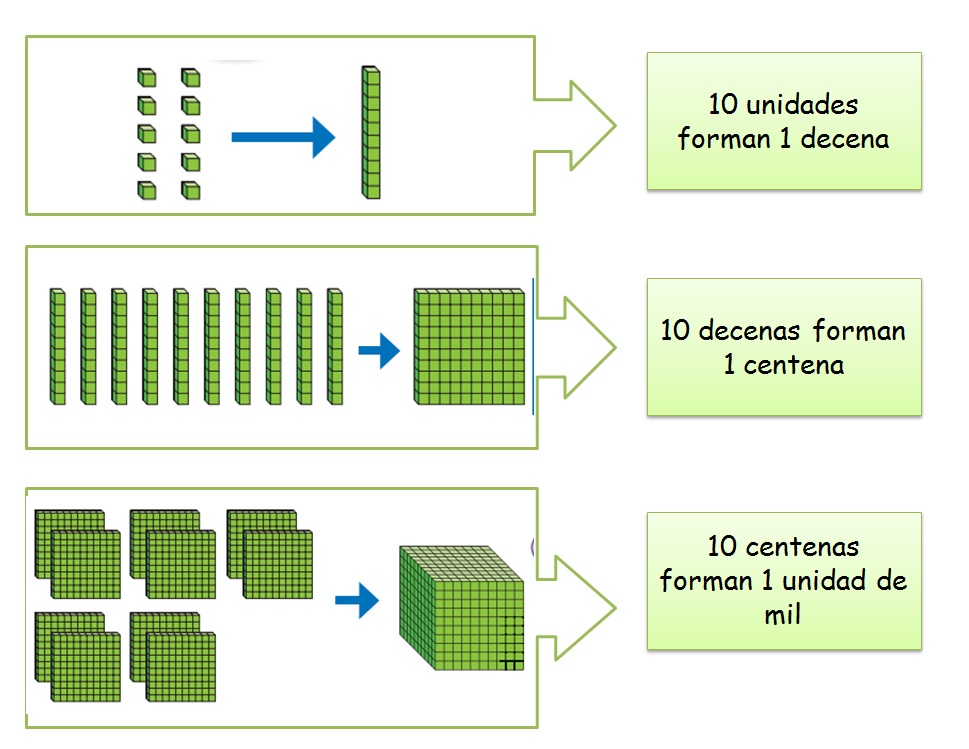 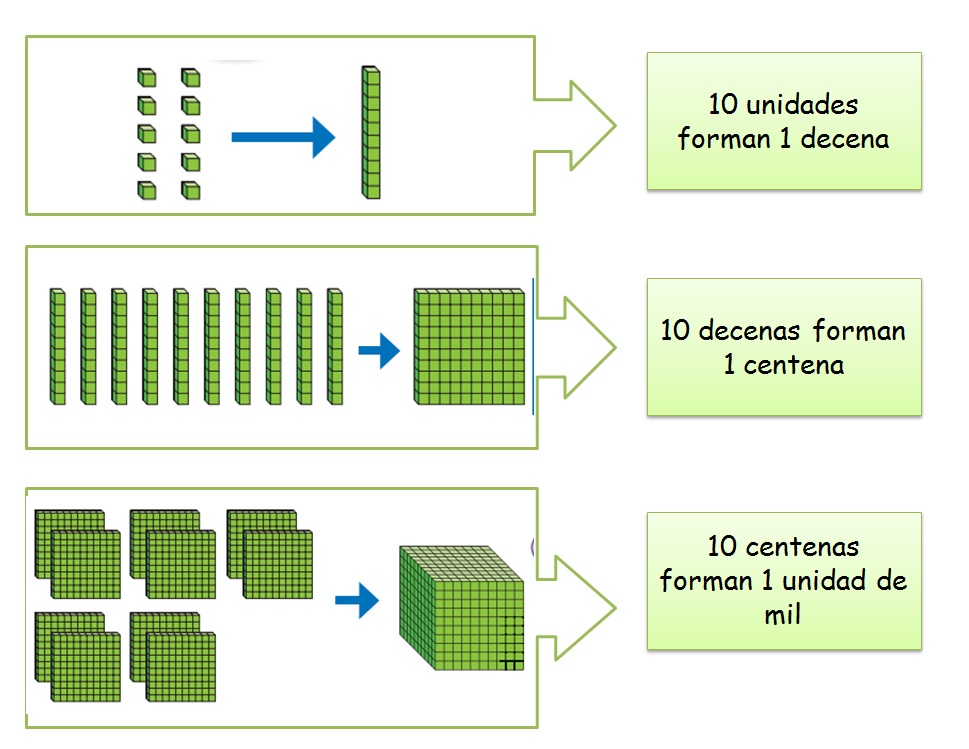 8 + 4 =14.  Pero recuerda que 10 unidades equivalen a 1 decena, y como aún no sumamos las decenas la ubicaremos sobre ellas.
Para sumar con reserva debes recordar valores posicionales:
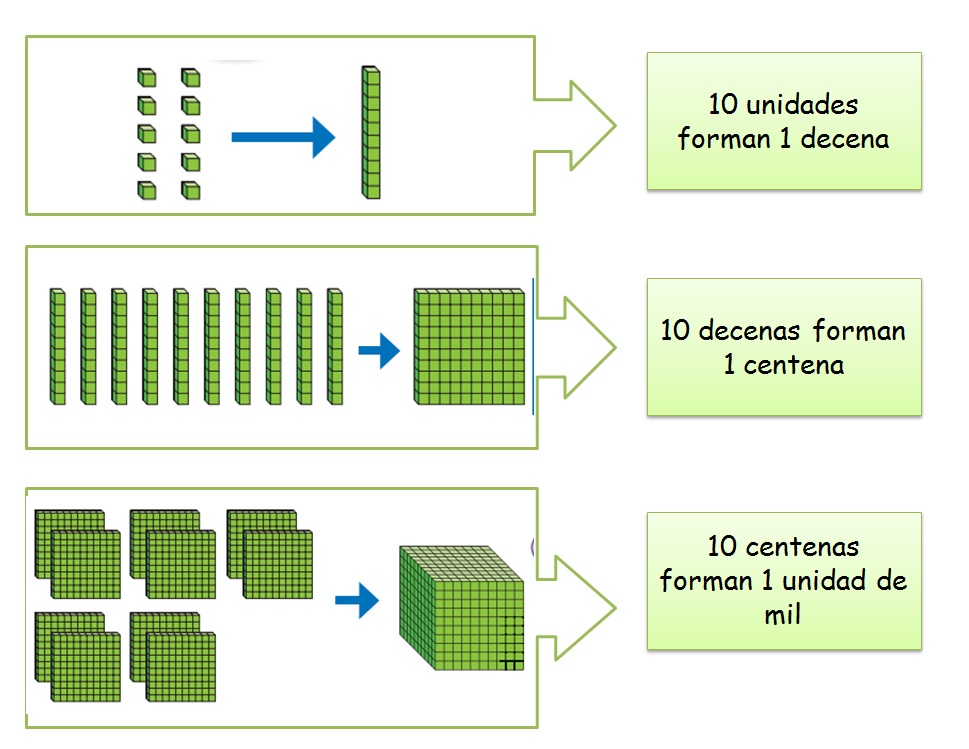 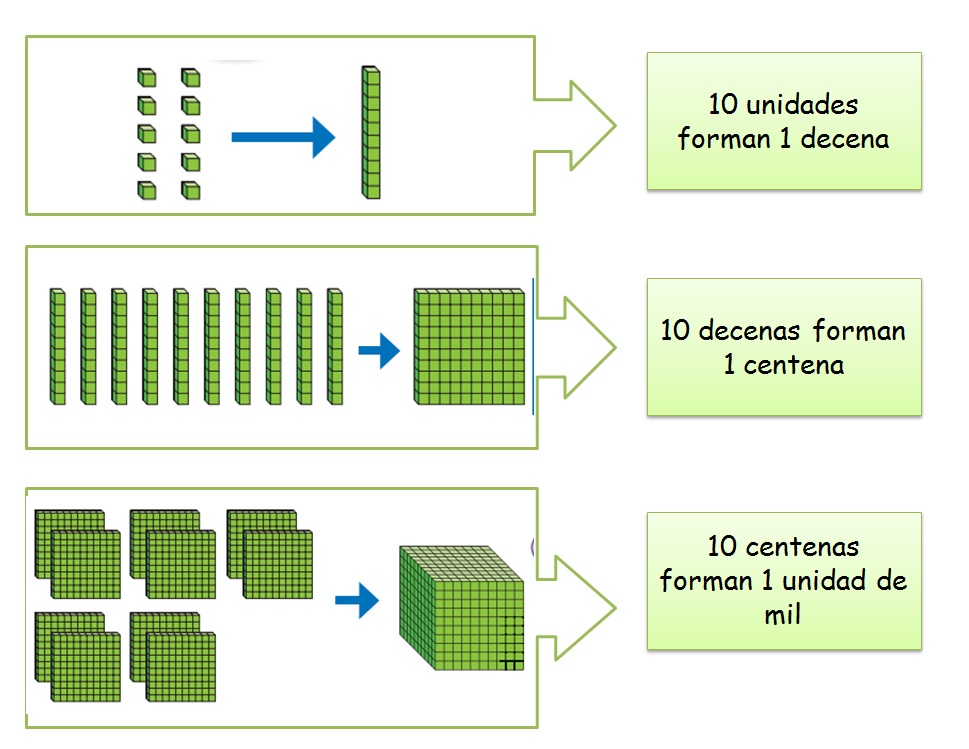 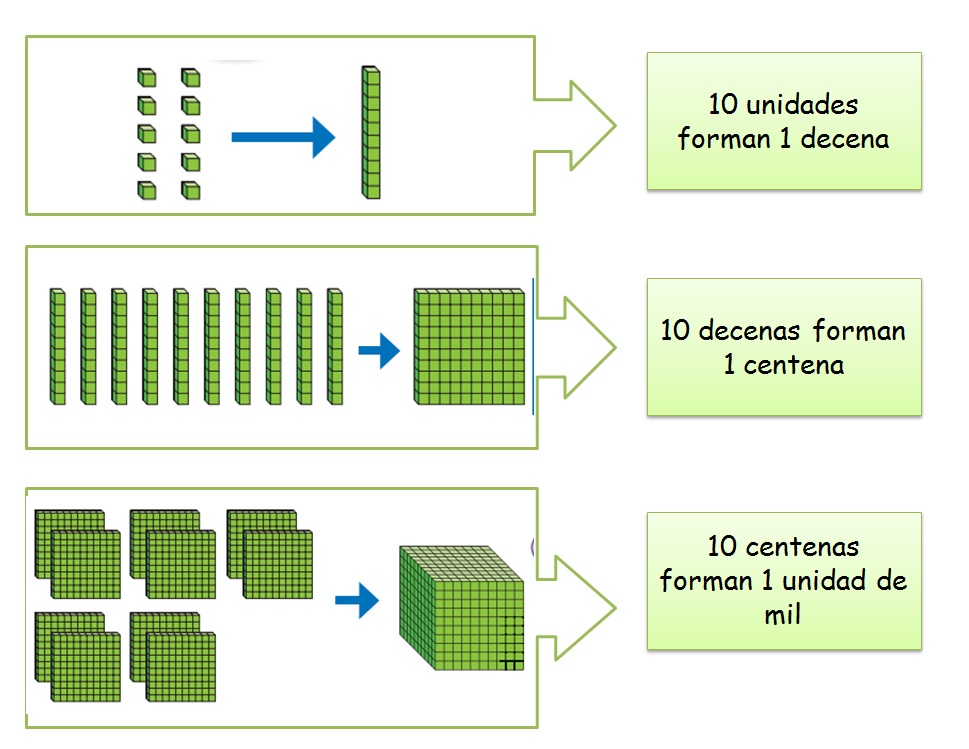 ¿Qué alternativa marcaste?
1.  ¿Cuál es el total de la siguiente adición?  a) 51514
b) 554
c) 664
d) 564

2. ¿Qué número falta para que la adición sea correcta?
a) 3
b) 2
c) 5
d) 1
1  1
375      
+   289
     664
428      
+   3  6
     784
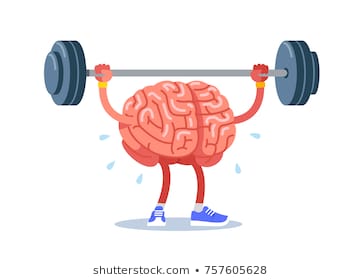 NO OLVIDES EJERCITAR.